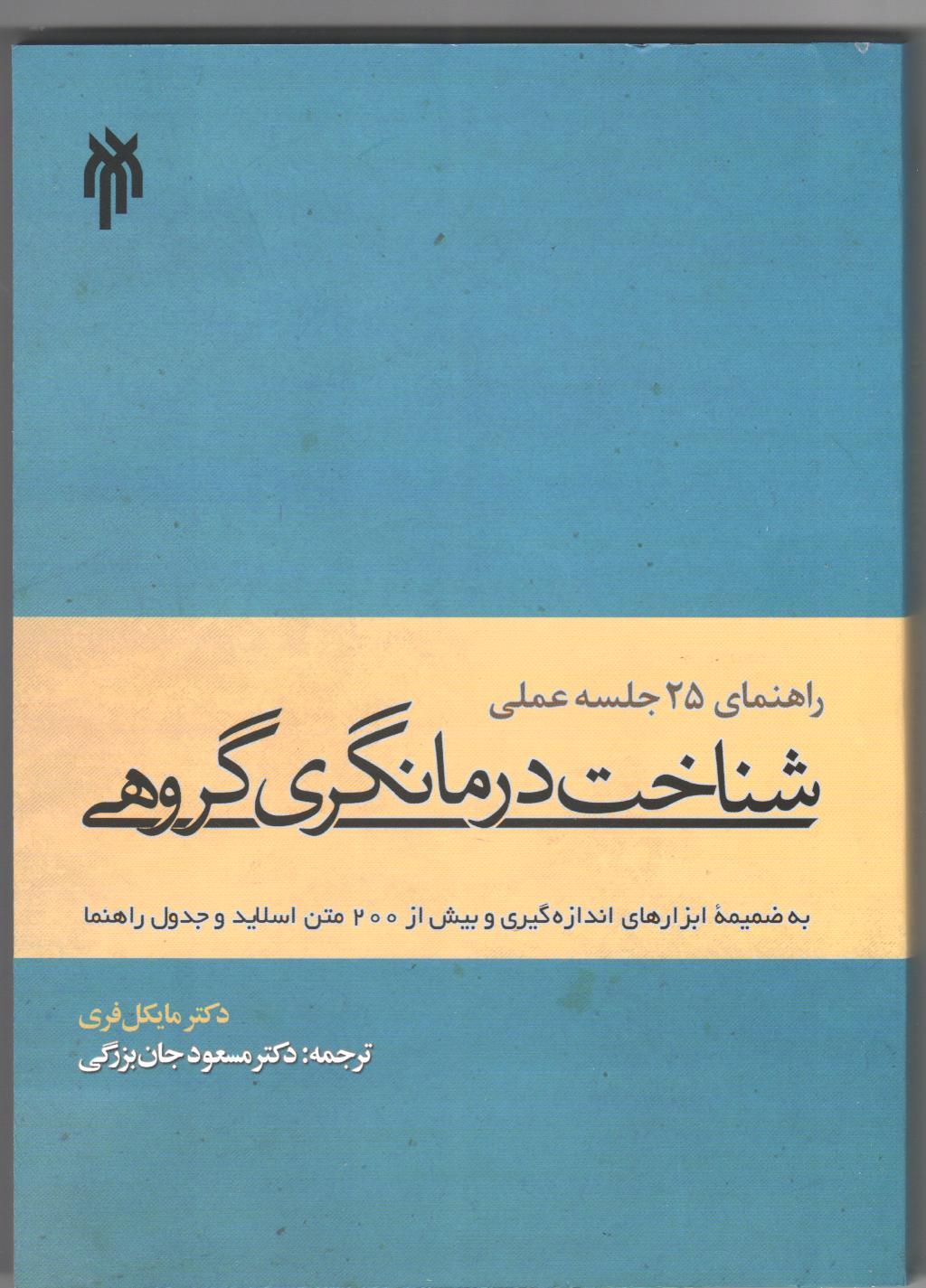 جلسه اول
اصول گروه 1
گروه با محورهاي زير سروكار دارد:
توضيح اين ايده كه «احساسات ما زاييده افكار ما هستند».
به افراد ياد داده مي‌شود كه افكارشان را تحليل كنند.
به افراد ياد داده مي‌شود چگونه روش‌هاي فكر‌كردن در بارة مشكلات خود را دريابند.
به افراد ياد‌ داده مي‌شود كه روش‌هاي فكري كه به مشكل منتهي مي‌شود را تغيير دهند.
افراد شروع مي‌كنند به تغييرروشهای رفتارهاي ناکارآمد.
اصول گروه 2
برنامه شناخت درمانگري گروهي يك گروه رويارويي نمي‌باشد.
بحث زيادي درباره مطالب شخصي در گروه نه تشويق مي‌شوند و نه مورد انتظار است!
انجام كارهاي فردي اساسي است.
مسئوليت با شماست!
بخشهای مختلف برنامه شناخت درمانگري:
بخش1: باورها و فرایندهای سطحی
بخش 2: لایه زیرین فرایندهای سطحی :کشف نظام باورهای منفی خود
بخش 3 :آزمونگری باورها
بخش 4 :تغییر دادن باورها و احساس ها(حال)
بخش 5 :تغییر رفتارهای نا کارآمد
گام اول: افکار سطحی و فرآیندها
تشریح مدل
شناسایی باورهای سطحی
شناسایی خطاهای منطقی عادتی
اصلاح افکار سطحی
ساختار جلسات
هر جلسه شامل موارد زير مي‌باشد:
جمع‌آوري پرسشنامه‌ها (در اول جلسه براي هر روز خاص)
مرور و بحث درباره تنظیم كارهاي فردي از جلسه قبل
سخنراني درباره كار جديد
تمرين مطالب تازه آموزش داده شده به كمك دستياران که من همراه با دستيارانم (آنها را معرفي كنيد) در اين گروه در انجام تكاليفتان شما را ياري خواهيم كرد.
تنظيم كار فردي اعضاء براي خارج از جلسه، اين كار را مي‌توان در زمان استراحت گروه و يا در منزل انجام داد.
.................................
دلایل استفاده از پرسشنامه ها
برای نظارت بر کارکرد هیجانی شما
برای فهمیدن این نکته که این دوره چقدر روی هیجانات، عواطف و شکل فکر کردن شما تاثیر گداشته است.
برای فهمیدن اینکه این دوره بطور کلی چقدر تاثیرگذار است.
برای کسب اطلاعات برای تمرین های بعدی
قواعد اصلي
از صحبت‌هاي منفي اجتناب كنيد
از يكديگر حمايت كنيد
به‌ يكديگر فرصت برابر بدهيد
رازداري
همدیگر را بیشتر بشناسیم
3 ویژگی از خودتان را به دیگران بگویید.
کار انفرادی جلسه اول
دو نمونه از تجربیاتی که مربوط به مشکلات رفتاری و عاطفی روزهای اخیر است، شناسایی کنید.